សួស្ដី កូនៗ!!
មេរៀនភាសាខ្មែរ 
ថ្នាក់ទី២
រំឭកមេរៀនចាស់
ចបកាប់
សំណើម
ទំនប់
ឡេវអាវ
ណែនណាន់
មេរៀនរំឭកទី២៤ ប្រកបនឹង ល ល់(អ អ៊)
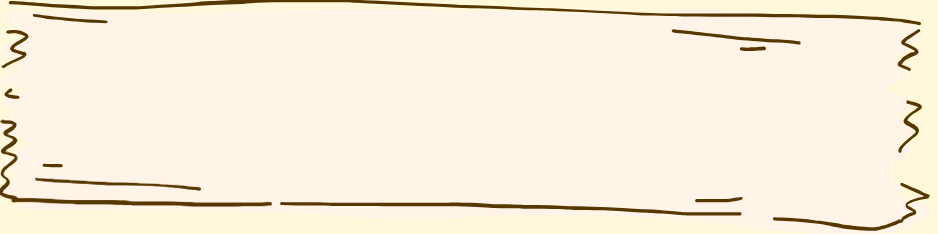 01
កាល
កល
កល់
គល់
02
03
04
នាល
ប៉ាល់
ហួល
05
06
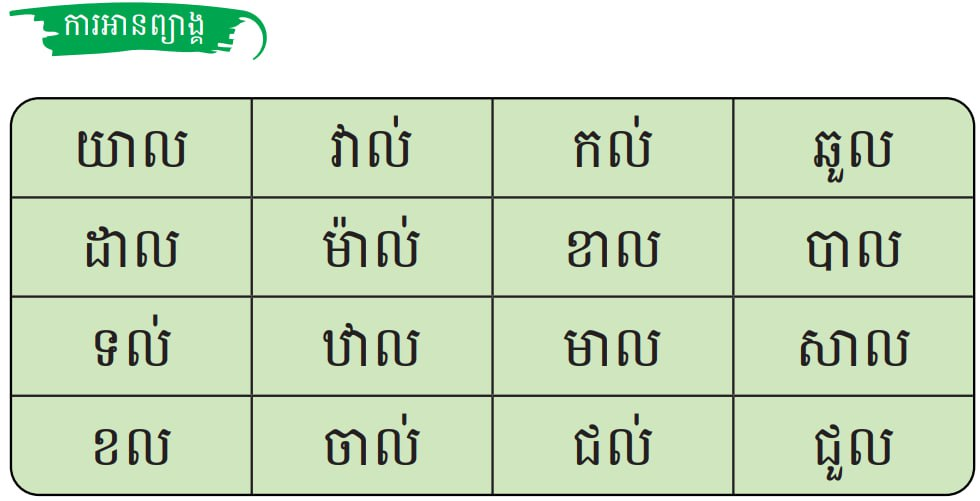 01
02
03
04
05
06
កាល
កល
កល់
គល់
01
02
03
នាល
ប៉ាល់
ហួល
04
05
រសៀល
វិលវល់
បាល់ទាត់
06
01
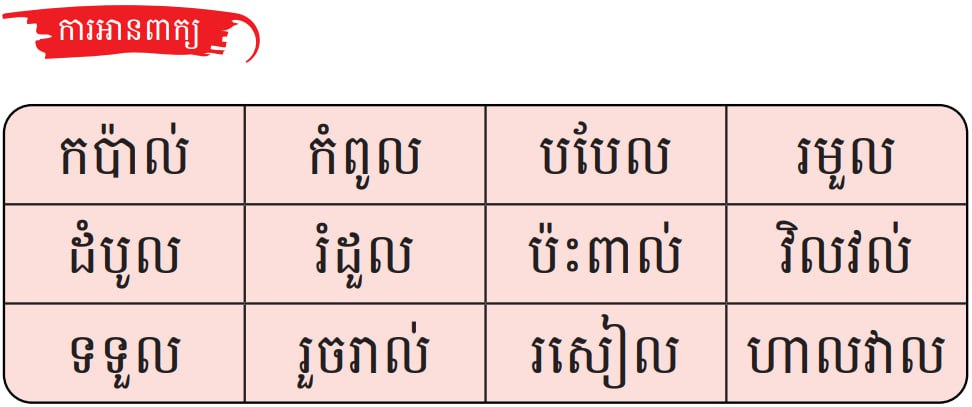 02
03
04
05
06
ជជែក
ង៉ិកងក់
01
02
03
ចៅជុំផឹកទឹកកក។
04
05
06
/
/
ទឹកកក។
ចៅជុំ
ផឹក
01
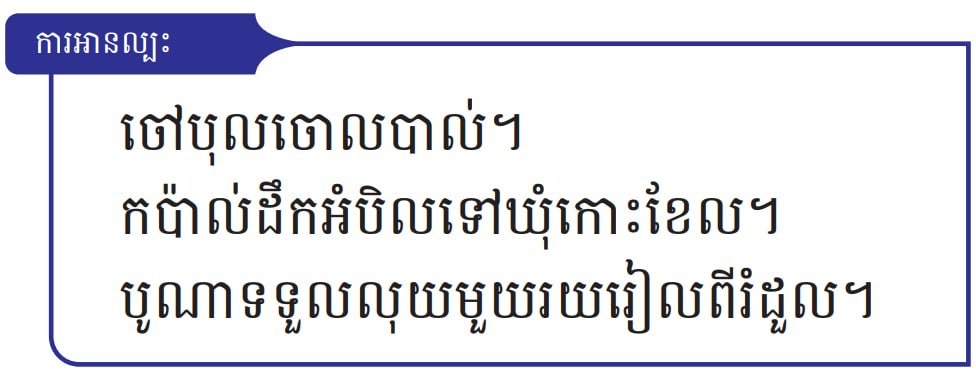 02
03
04
05
06
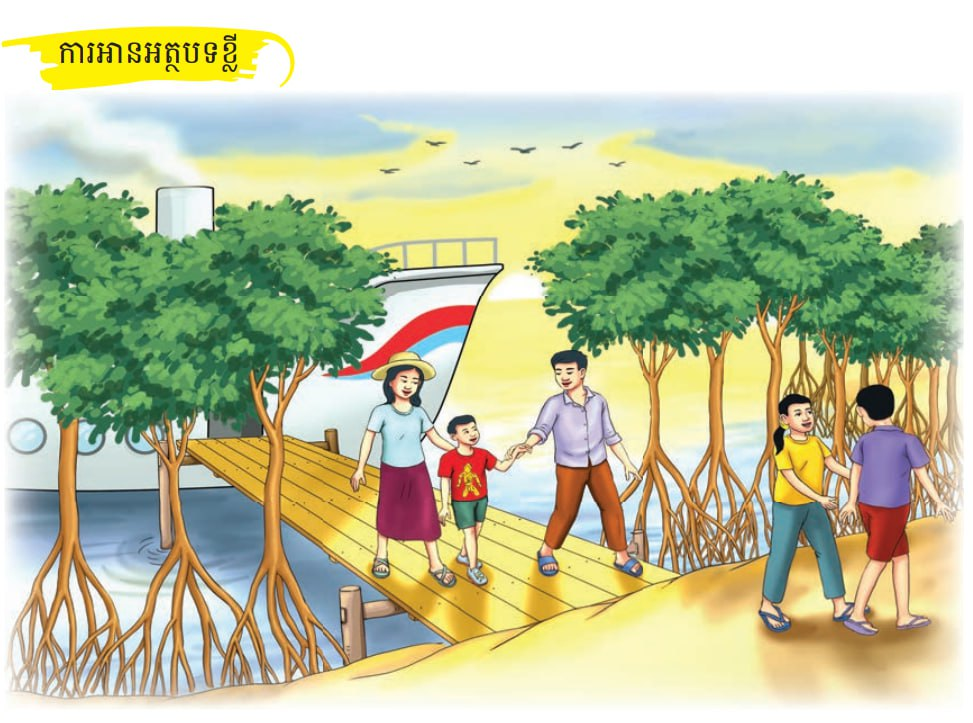 01
02
03
04
05
06
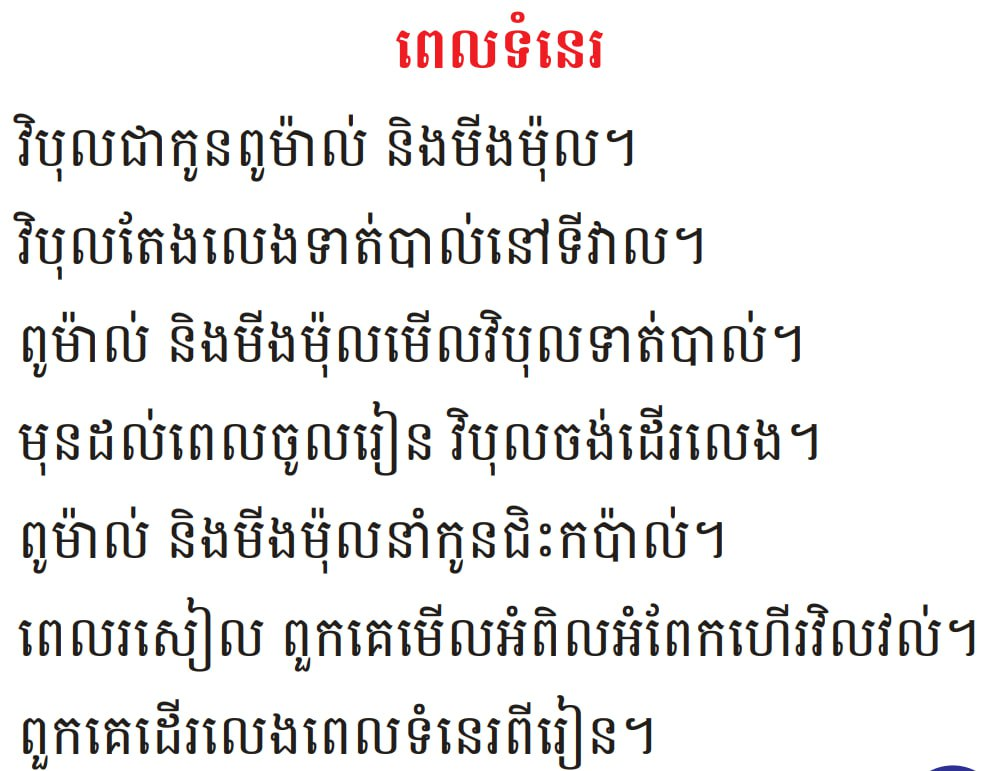 01
02
03
04
05
06
ការសរសេរ
01
02
ចចក
រាក់ទាក់
ចំណែក
03
04
រហែក
ទឹករាក់
05
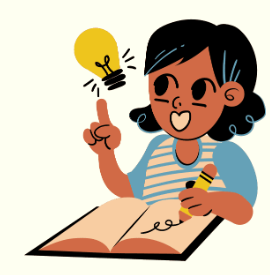 06
ផឹកទឹកកក
01
02
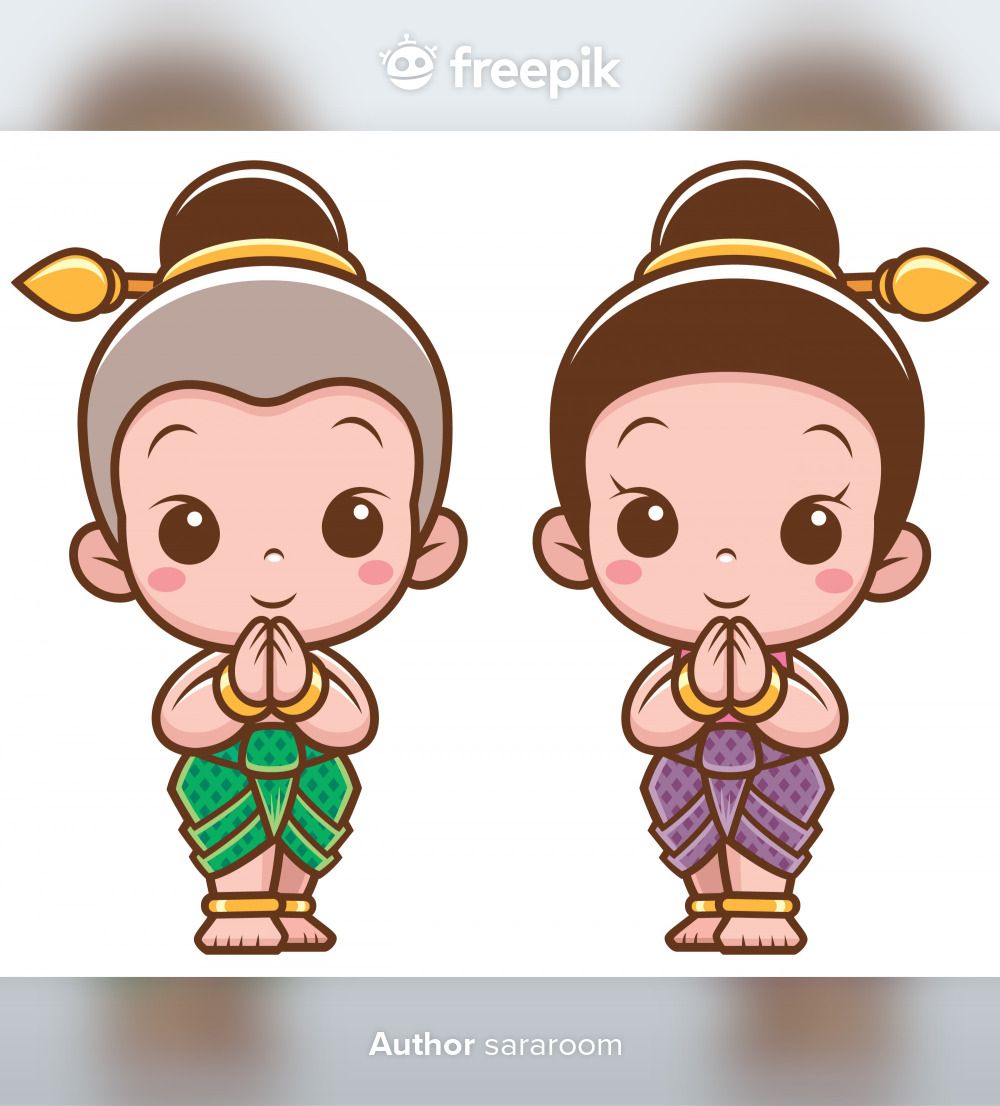 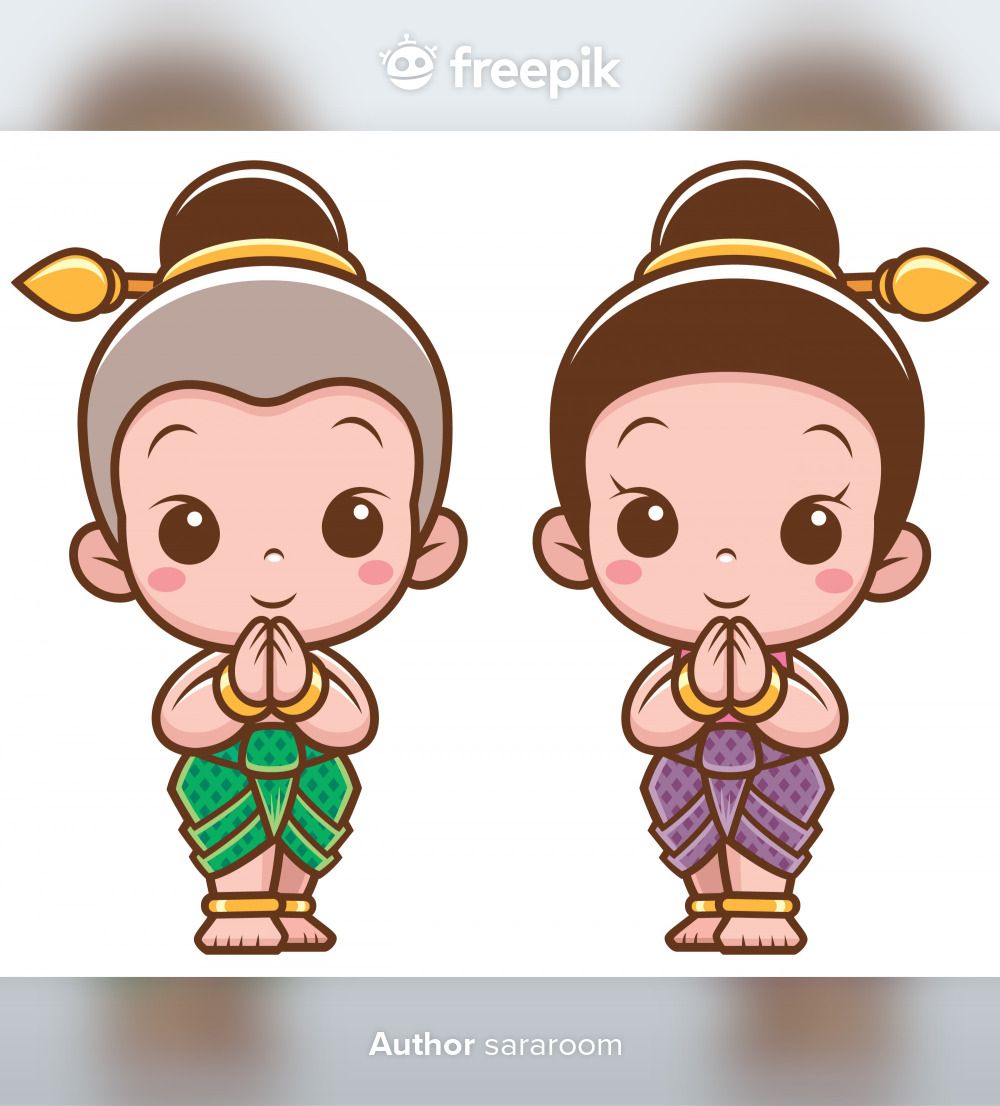 03
សូមអរគុណ!!!
04
05
06